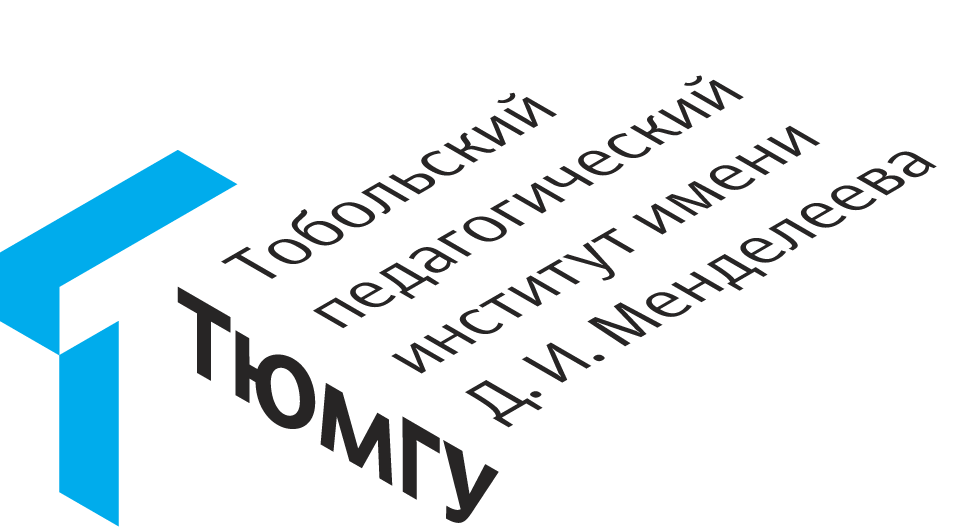 НАЗВАНИЕ ПРЕЗЕНТАЦИИ
Подзаголовок (вариативно)
дата / докладчик
ЗАГОЛОВОК СЛАЙДА
ПОДЗАГОЛОВОК
Текст текст 
текст текст 
текст текст
текст текст
текст текст
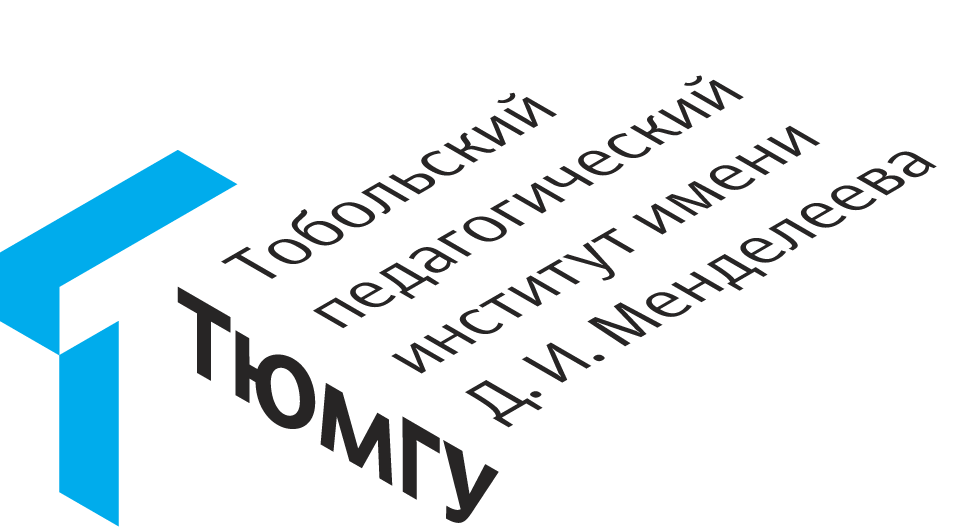 СПАСИБО ЗА ВНИМАНИЕ!
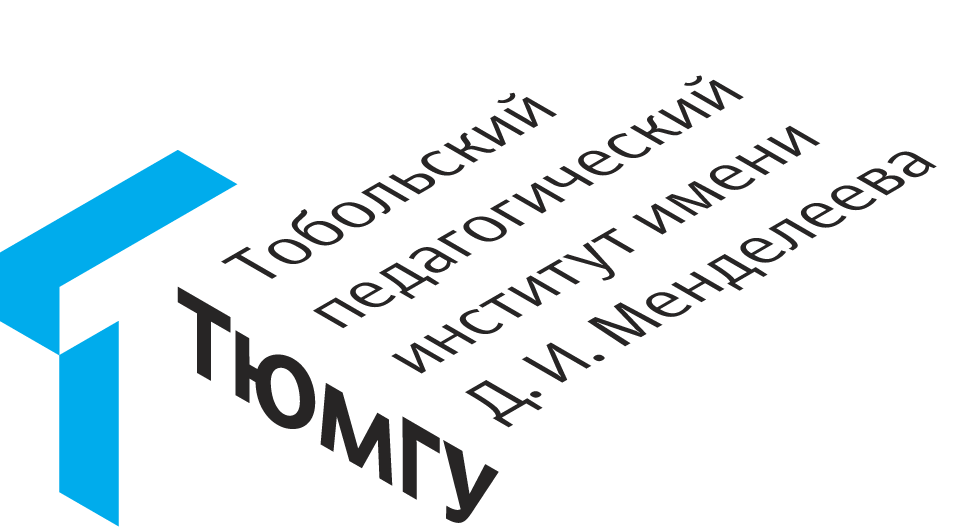